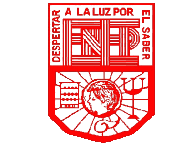 Escuela Normal de educación Preescolar
Licenciatura en educación preescolar
Ciclo escolar 2020- 2021
Grado: 2do Sección: C
Docente: Carlos Armando Balderas Valdes
UNIDAD DE APRENDIZAJE II. EL SENTIDO Y LOS FINES DE LA EDUCACIÓN

. Alumna: Brenda Guadalupe Ibarra Cepeda 
25/05/ 2021
Saltillo Coahuila
Educación progresista y la concepción pragmática.
La concepción bancaria de la educación y sus alternativas en Paulo Freire.
Deposito donación
Educando 
Objeto 
Pasivo
Educador sujeto
Asistencialismo 
Antidialógico
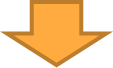 Conocimiento
Ignorancia